WIN-B327
Application Compatibility and Modernization in a Fast Moving, Post-XP World
Chris Jackson
http://www.appcompatguy.com
appcompatguy@microsoft.com
@appcompatguy
Farewell Windows XP10/25/01 - 4/8/14#ripwindowsxp
Windows is one of the most stable platforms for application investment in all of computing.#durablesoftwareinvestments
Stable is not the opposite of agile#modernplusdurable
CollectAnalyzeRemediate#dontknowwhatyouvegotuntilyouupgrade
ManageAssessUpdate#agileappframework
Manage
Don’t get blinded by desktop apps#allappsmatter
Don’t try a full inventory#combinatorialexplosion
ManagedSupportedUnsupportedBanned#appinsurancepolicies
GoldSilverBronze#ifeverythingisimportantnothingisimportant
Quantify risk and act appropriately#canaryinacoalmine
Stick with known solutions#knownsolutions
Assess
The hunt for silver bullets#dontmakemework
Windows XP to Windows 885%59%#thatseemsalittlelow
Windows 7 to Windows 860%12%#thatseemsalotlow
IE 6 to IE 1130%13%#thatalsoseemsalotlow
IE 8 to IE 1130%2%#thatseemslikeaterribleidea
Has no bugson the platform you wantthat stop you from working#definitionofcompatible
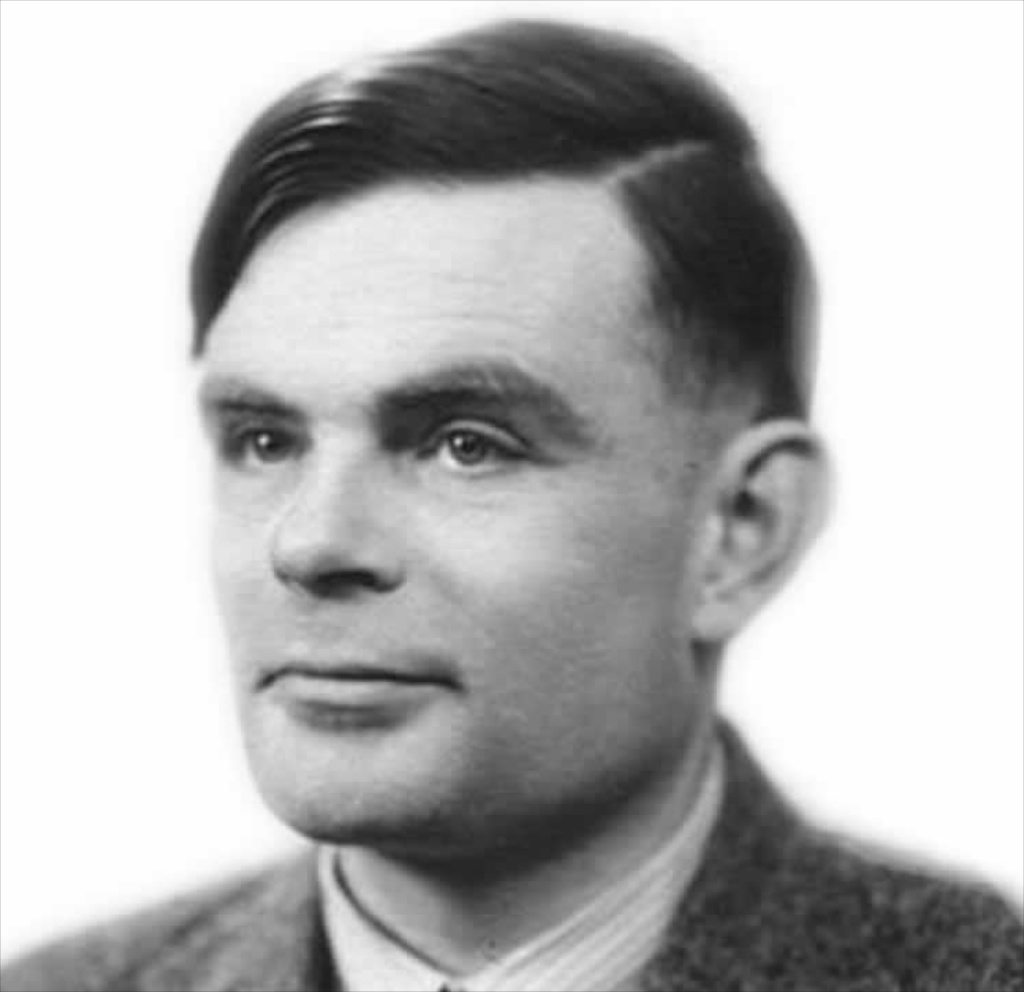 Technical due diligenceUser testing#processbeforetools
ToolsIndustrialized approachesCrowd sourcing#onlyautomateefficiency
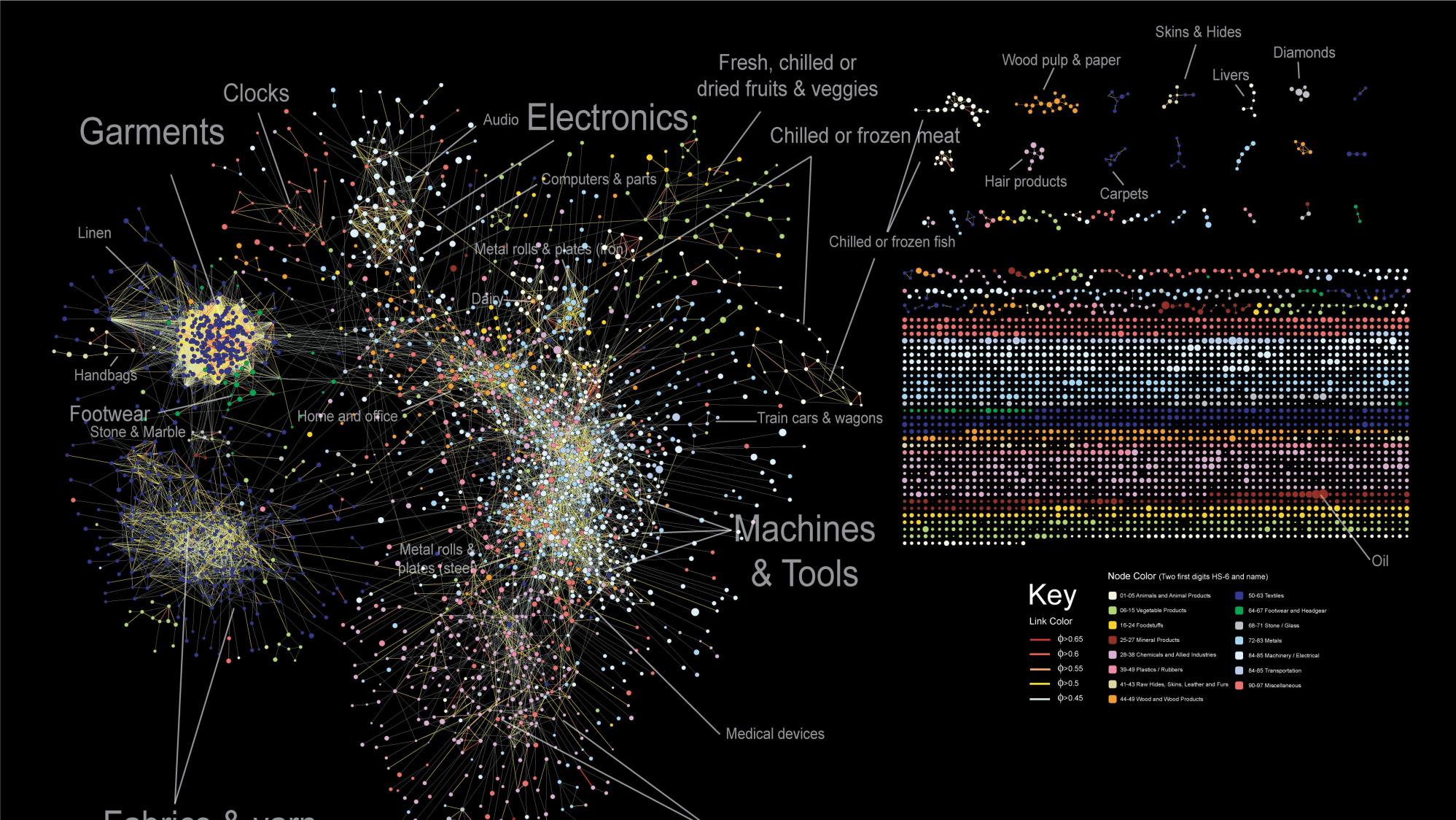 Successful UAT depends on being able to lead without authority#uatisnotajob
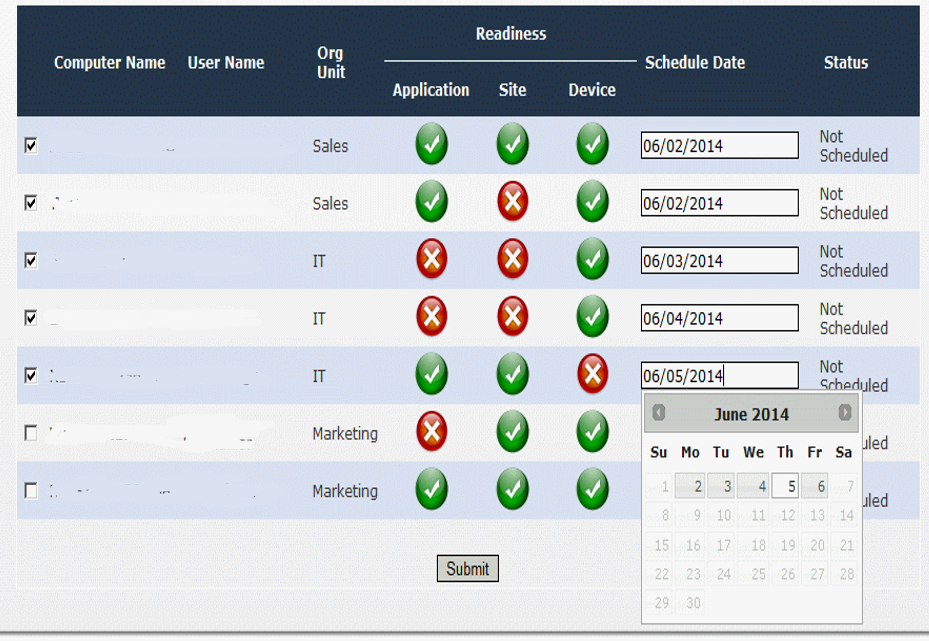 Compatible doesn’t mean supported#support #finalfrontier
Update
“Conservative accountants who assign zero values to many intangible benefits prefer being precisely wrong to being vaguely right.”
Kaplan, R. “Must CIM be justified by faith alone?”,Harvard Business Review, Volume 64, Number 2. 1986
Do you have technical debt to pay?#turnonuac#retiremedv#updateshims
Hunt down and destroy brittleness#hostagenomore
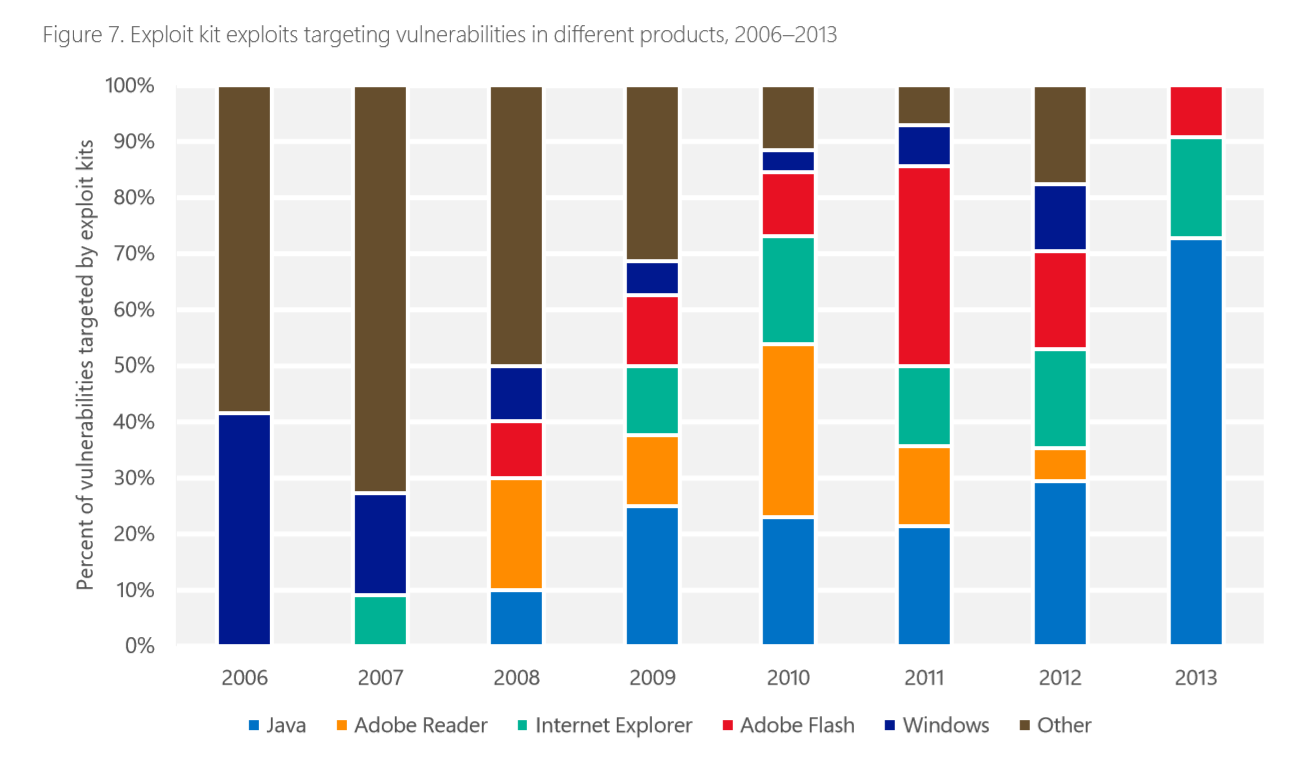 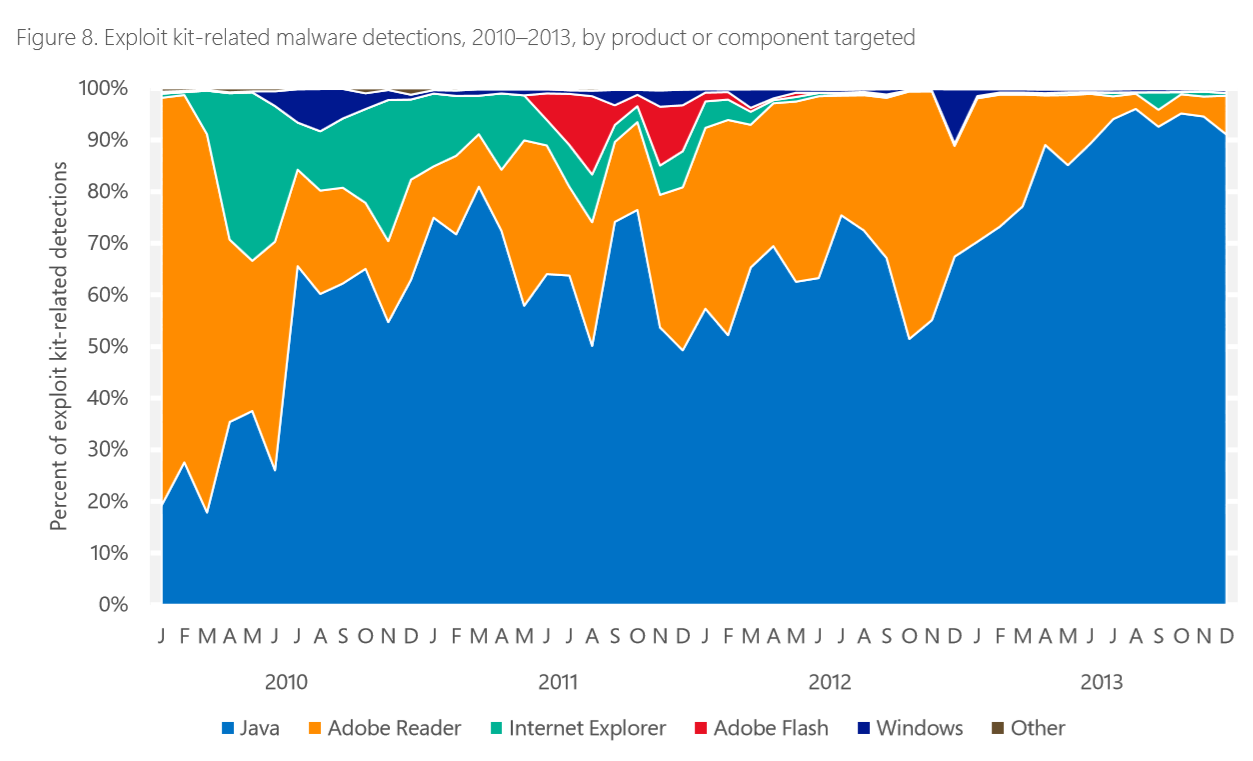 Stop checking for version numbers#youwillalwaysgetitwrong
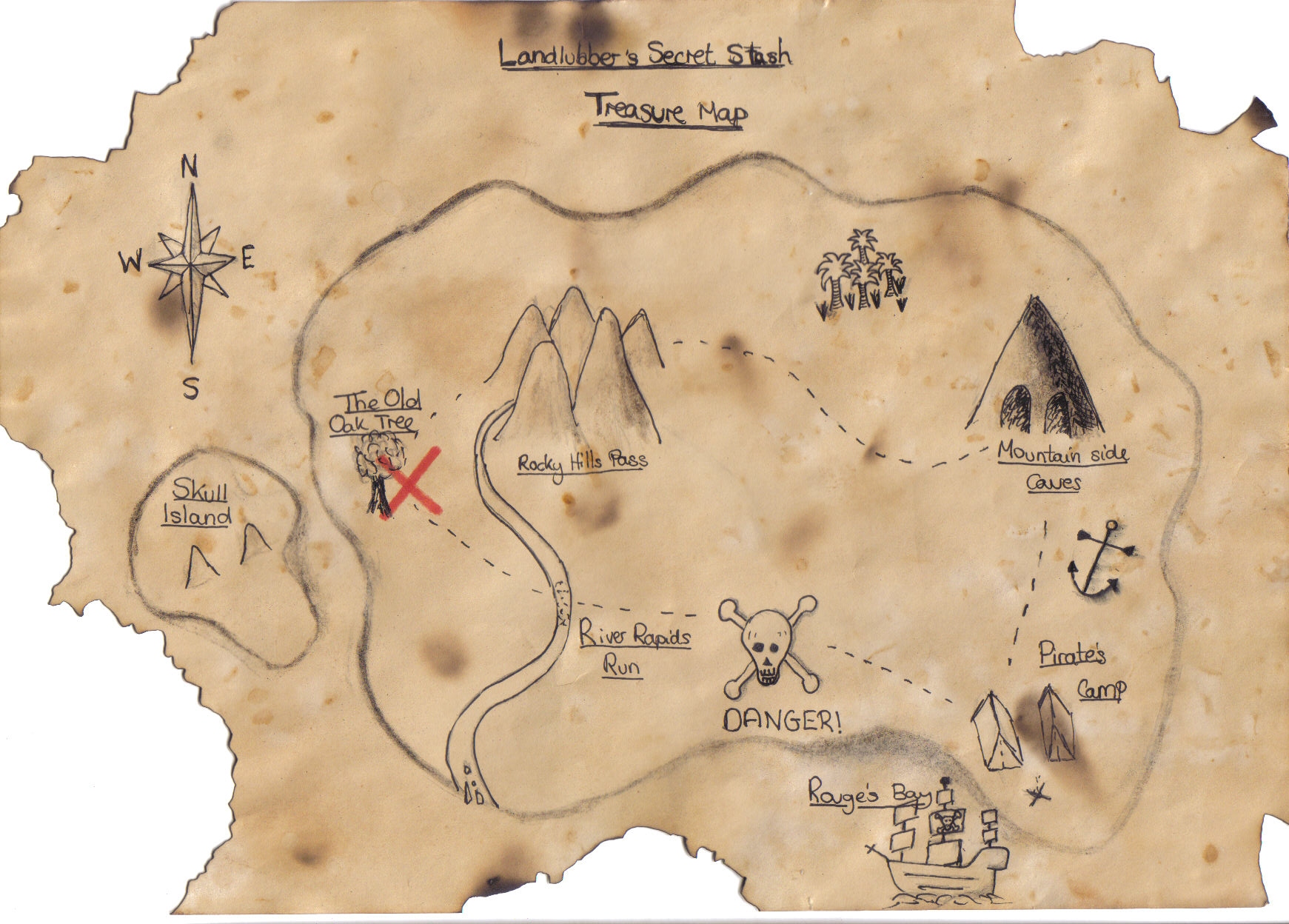 Platform Innovation vs. App Innovation
FasterFewer 3rd parties have to cooperateNew user experiencesCheaper and easier to maintain
HTML5 is terse#bandwidthbill
<!DOCTYPE html PUBLIC "-//W3C//DTD XHTML 1.0 Transitional//EN" "http://www.w3.org/TR/xhtml1/DTD/xhtml1-transitional.dtd">

<html xmlns="http://www.w3.org/1999/xhtml" lang="en" xml:lang="en">	

<head>		
	<meta http-equiv="Content-Type" content="text/html; charset=utf-8" />		
	<title>Untitled Page</title>		
	<link rel="stylesheet" type="text/css" href="styles.css" />	
</head>	
<body>		
	<p>Hello World!</p>	
</body></html>
<!DOCTYPE html>



<html xmlns="http://www.w3.org/1999/xhtml" lang="en" xml:lang="en">	

<head>		
	<meta http-equiv="Content-Type" content="text/html; charset=utf-8" />		
	<title>Untitled Page</title>		
	<link rel="stylesheet" type="text/css" href="styles.css" />	
</head>	
<body>		
	<p>Hello World!</p>	
</body></html>
<!DOCTYPE html>



<html lang="en">	


<head>		
	<meta http-equiv="Content-Type" content="text/html; charset=utf-8" />		
	<title>Untitled Page</title>		
	<link rel="stylesheet" type="text/css" href="styles.css" />	
</head>	
<body>		
	<p>Hello World!</p>	
</body></html>
<!DOCTYPE html>



<html lang="en">	


<head>		
	<meta charset=utf-8 />
		
	<title>Untitled Page</title>		
	<link rel="stylesheet" type="text/css" href="styles.css" />	
</head>	
<body>		
	<p>Hello World!</p>	
</body></html>
<!DOCTYPE html>



<html lang="en">	


<head>		
	<meta charset=utf-8 />
		
	<title>Untitled Page</title>		
	<link rel="stylesheet" href="styles.css" />
	
</head>	
<body>		
	<p>Hello World!</p>	
</body></html>
<!DOCTYPE html>
<html lang="en">	
<head>		
	<meta charset=utf-8 />
	<title>Untitled Page</title>
	<link rel="stylesheet" href="styles.css" />	
</head>	
<body>		
	<p>Hello World!</p>	
</body>
</html>
<!DOCTYPE html PUBLIC "-//W3C//DTD XHTML 1.0 Transitional//EN" "http://www.w3.org/TR/xhtml1/DTD/xhtml1-transitional.dtd">

<html xmlns="http://www.w3.org/1999/xhtml" lang="en" xml:lang="en">	

<head>		
	<meta http-equiv="Content-Type" content="text/html; charset=utf-8" />		
	<title>Untitled Page</title>		
	<link rel="stylesheet" type="text/css" href="styles.css" />	
</head>	
<body>		
	<p>Hello World!</p>	
</body></html>
412 characters vs. 188 characters
Defining an ROI#howisitbetter
Enterprise Mode IEOffice TelemetryLoopback Exemption#microsoft<3enterprise
We’re modern.We’re durable.We’re just getting started.#justgettingstarted
Windows Track Resources
Windows Enterprise windows.com/enterprise  windowsphone.com/business
Windows Springboard microsoft.com/springboard
Microsoft Desktop Optimization Package (MDOP)
   microsoft.com/mdop
Windows To Go microsoft.com/windows/wtg
Windows Phone Developer developer.windowsphone.com
Resources
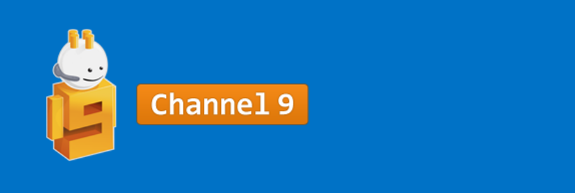 Learning
Sessions on Demand
Microsoft Certification & Training Resources
http://channel9.msdn.com/Events/TechEd
www.microsoft.com/learning
msdn
TechNet
Resources for IT Professionals
Resources for Developers
http://microsoft.com/technet
http://microsoft.com/msdn
Complete an evaluation and enter to win!
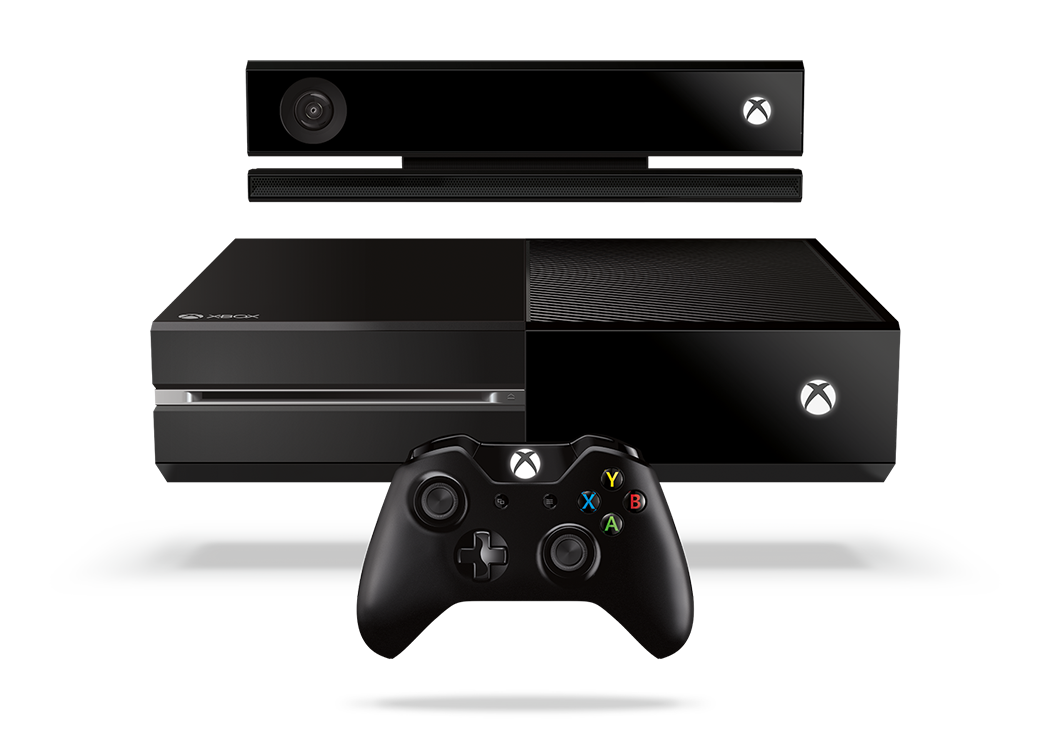 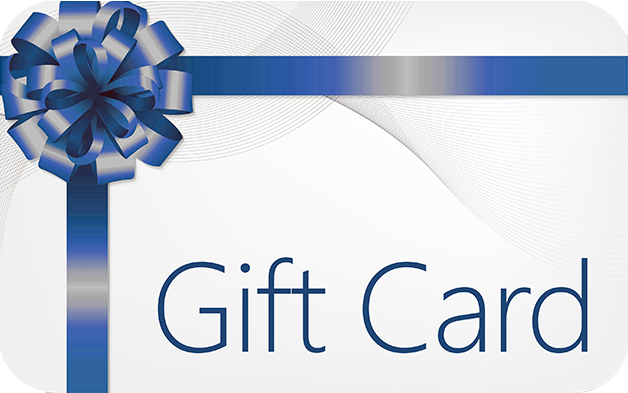 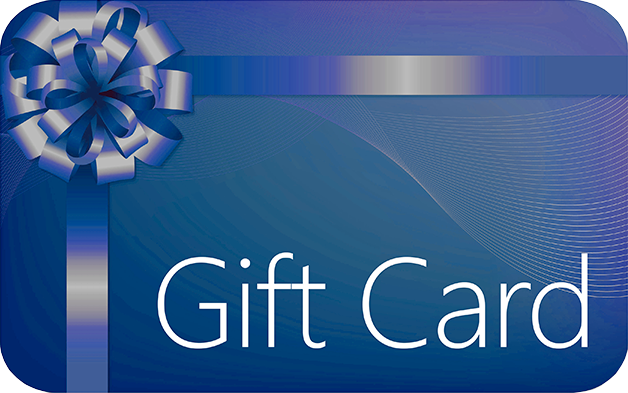 Evaluate this session
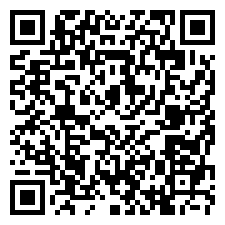 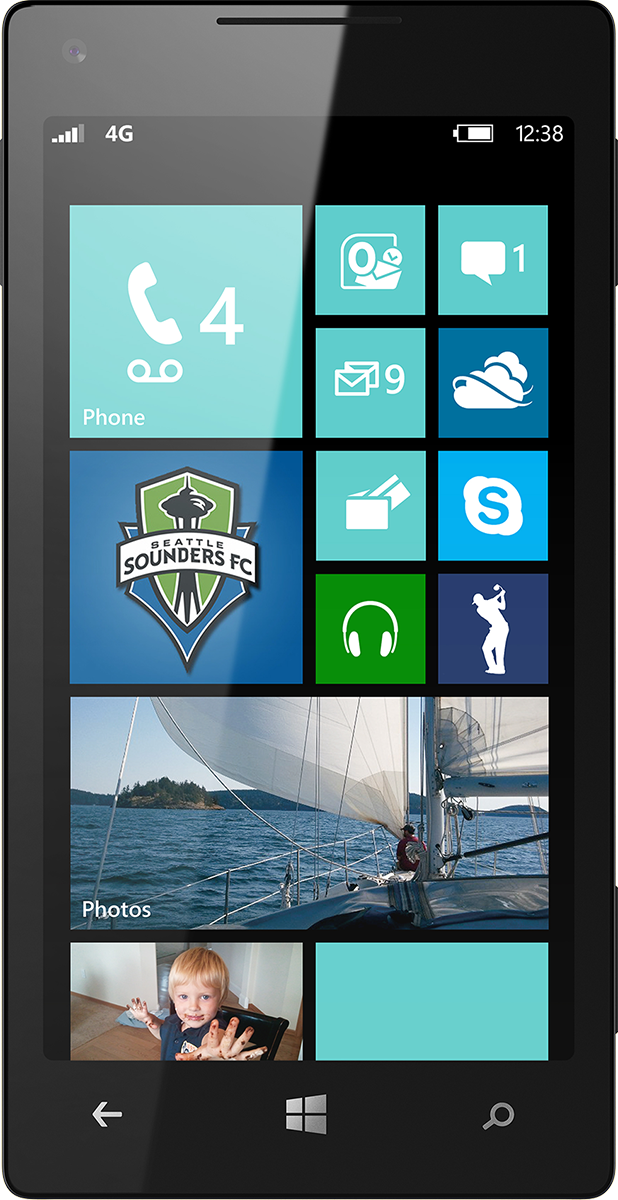 Scan this QR code to evaluate this session.
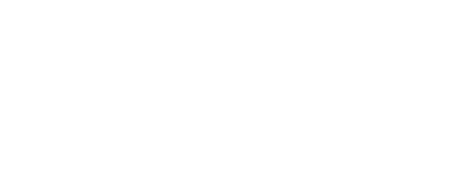 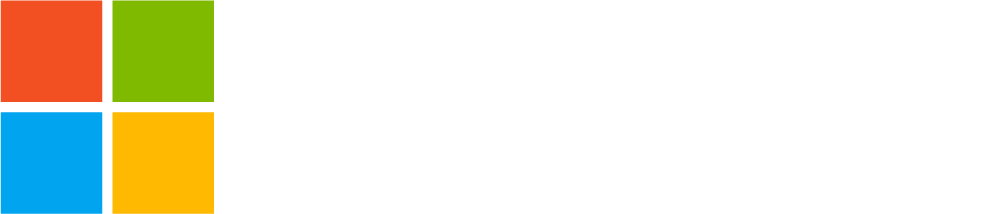 © 2014 Microsoft Corporation. All rights reserved. Microsoft, Windows, and other product names are or may be registered trademarks and/or trademarks in the U.S. and/or other countries.
The information herein is for informational purposes only and represents the current view of Microsoft Corporation as of the date of this presentation.  Because Microsoft must respond to changing market conditions, it should not be interpreted to be a commitment on the part of Microsoft, and Microsoft cannot guarantee the accuracy of any information provided after the date of this presentation.  MICROSOFT MAKES NO WARRANTIES, EXPRESS, IMPLIED OR STATUTORY, AS TO THE INFORMATION IN THIS PRESENTATION.